Учебно-методическая литератураИздательского Центра ВЛАДОС для педагогов и обучающихся с ОВЗ 2022 г.
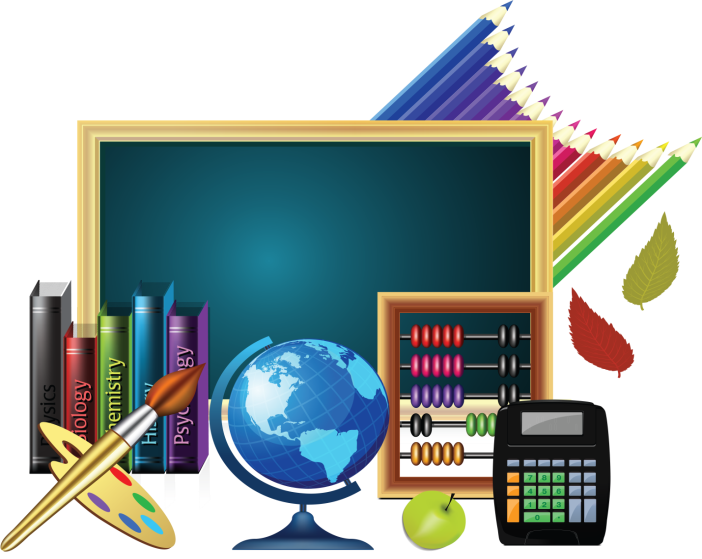 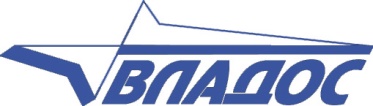 Учебная и методическая литература Издательского центра ВЛАДОС для общеобразовательных организаций, реализующих ФГОС и АООП НОО ОВЗ и ФГОС и АООП образования обучающихся с нарушениями интеллекта :
Практическая и методическая литература в помощь педагогу, в том числе работающему в условиях инклюзивного и интегративного образования, по всем предметам (методики, конспекты занятий, рабочие тетради, карточки-задания, альбомы)
Практическая и методическая литература в помощь педагогу-дефектологу, работающему в общеобразовательных организациях, реализующих ФГОС НОО ОВЗ глухих, позднооглохших и слабослышащих обучающихся, обучающихся с ТНР, ЗПР, РАС, НОДА и ФГОС образования обучающихся с интеллектуальными нарушениями (методики, практикумы, конспекты уроков, рабочие тетради, альбомы, карточки-задания)
Литература для специалистов, обеспечивающих психологическое сопровождение детей с ОВЗ
Учебные пособия и учебники в помощь обучающимся всех нозологий, дополняющие (или заменяющие) учебники  для обучающихся без ограничений возможностей здоровья, а также учебники для студентов вузов, обучающихся по дефектологическим специальностям
Практическая и методическая литература для работы с детьми без ограничений возможностей здоровья, но испытывающими трудности в освоении русского языка, чтения и математики.
Вспомогательная литература для родителей детей с ОВЗ
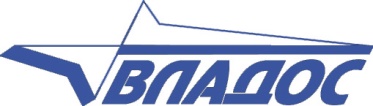 АООП НОО для глухих обучающихся в соответствии с ФГОС НОО ОВЗ (Варианты 1.1, 1.2, 1.3 и 1.4)
:
Обязательная часть: 80%
Внеурочная деятельность, включая  коррекционно- развивающую область: 20%
Обязательная часть: 60%
коррекционные занятия: 40%
Обучение 1-6 классы по СИПР для глухих обучающихся с ТМНР
Обязательная часть: 70%
Внеурочная деятельность, включая  коррекционно- развивающую область: 30%
Вариант 1.4. –
АООП НОО для глухих обучающихся с умеренной, тяжелой и глубокой умственной отсталостью , ТМНР
Вариант 1.3. – АООП НОО для глухих обучающихся с легкой умственной отсталостью
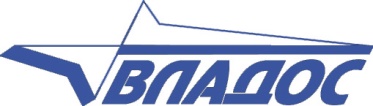 ФГОС НОО на основе АООП НОО для глухих обучающихся 
(Варианты 1.1, 1.2, 1.3 и 1.4)
Вариант  1.2. 
Обязательные предметные области:  
1. Русский язык и литературное чтение
2.Математика и информатика
3.Обществознание и естествознание (окружающий мир)
4. Основы религиозных культур и светской этики
5. Искусство
6.Технология
6.Физическая культура
Коррекционно-развивающие курсы:
1.Формирование речевого слуха и произносительной стороны речи (индивидуальные занятия)
2. Музыкально-ритмические занятия (фронтальные занятия)
3.Развитие слухового восприятия и техника речи (фронтальные занятия)
4.Социально-бытовая ориентировка (фронтальные занятия)
Вариант  1.3. 
Обязательные предметные области:  
1. Русский язык и литературное чтение
2. Математика 
3. Естествознание
4. Искусство
5. Технология
6.Физическая культура

Коррекционно-развивающие курсы:

1.Формирование речевого слуха и произносительной стороны речи (индивидуальные занятия)
2. Музыкально-ритмические занятия (фронтальные занятия)
3.Развитие слухового восприятия и техника речи (фронтальные занятия)
4.Социально-бытовая ориентировка (фронтальные занятия)
5, Развитие познавательной сферы (индивидуальные занятия)
Вариант  1.4. 
Обязательные предметные области:  

1. Речь и альтернативная коммуникация (овладение жестовой речью)
2. Математика 
3. Окружающий мир
4. Искусство
5. Технология
6.Физическая культура


Коррекционно-развивающие курсы:

1.Развитие слухового восприятия и обучение произвошению (индивидуальные занятия)
2. Музыкально-ритмические занятия (фронтальные занятия)
3.Коррекционно-развивающие занятия (индивидуальные занятия
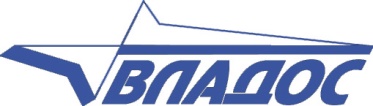 АООП НОО для слабослышащих и позднооглохших обучающихся (Варианты 2.1., 2.2 - I и II отделения , 2.3.)
Для слабослышащих и позднооглохших обучающихся, имеющих инвалидность, обучение дополняется индивидуальной программой реабилитации (ИПР) инвалида в части создания специальных условий получения образования.
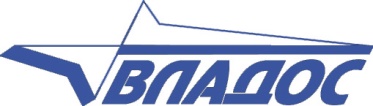 УМК по чтению и развитию речи. 1-6 классы:Граш Н.Е., Чайка С.В   и др. Чтение и развитие речи. УМК для глухих обучающихся   (вариант 1.2)    1-5 классы
В состав УМК входят:
Учебные пособия:
      1 КЛАСС - в 3-х частях
      2 КЛАСС – в 2- частях
      3 КЛАСС – в 2-х частях
      4 КЛАСС – в 2-х частях
      5 КЛАСС – в 2- частях
   Электронная форма учебных пособий на  CD-диске
   Рабочие тетради к каждому классу в 2- частях 
    Программно-методический материал с поурочными разработками для каждого класса.
Дополнительное учебное пособие по литературе для глухих обучающихся для 6-го класса в 2-х частях  для организации индивидуальной работы с глухими  детьми в 6 классе
Готовится к изданию учебное пособие для 1 дополнительного класса и методические материалы.
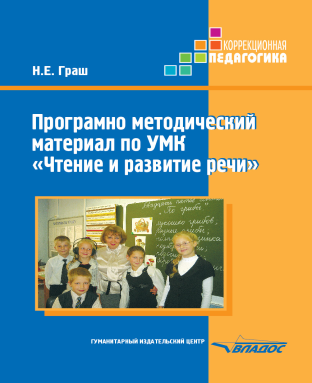 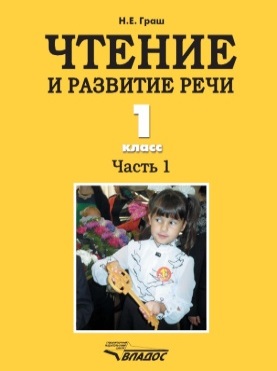 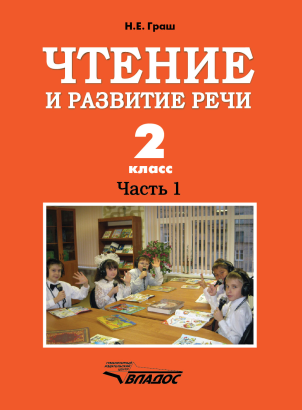 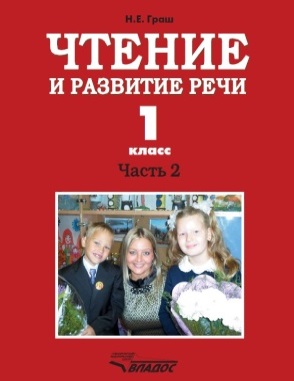 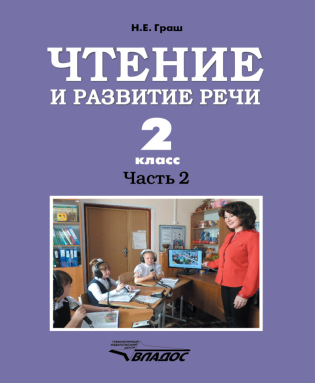 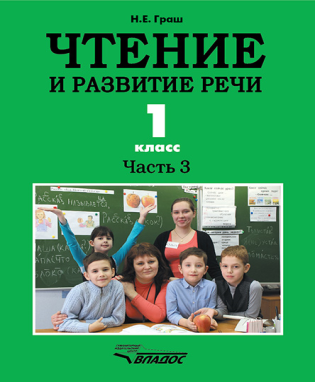 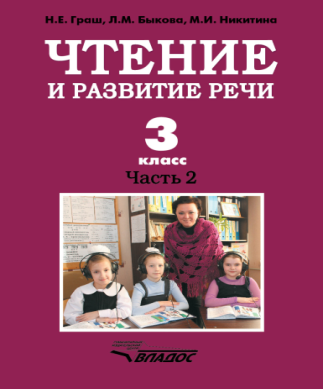 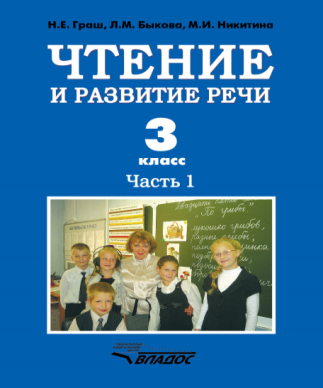 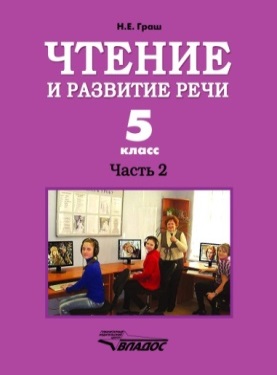 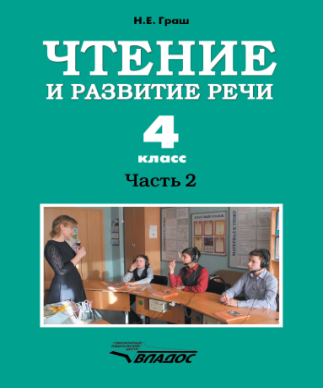 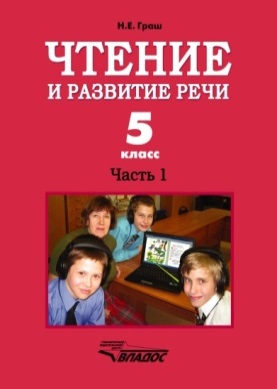 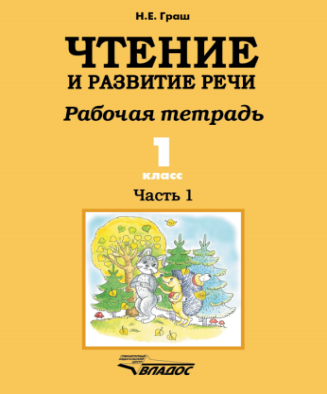 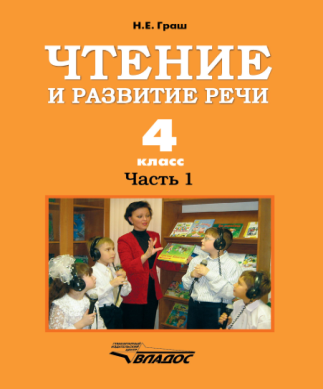 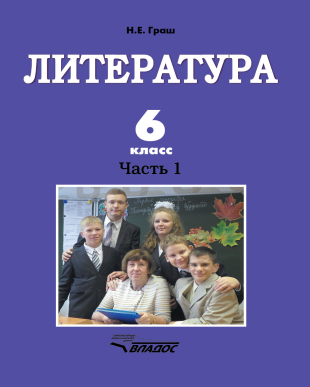 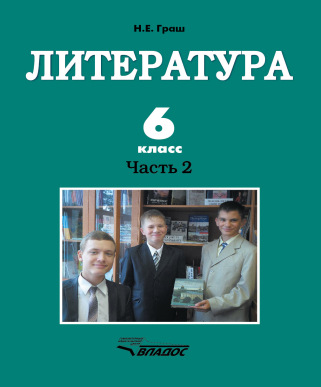 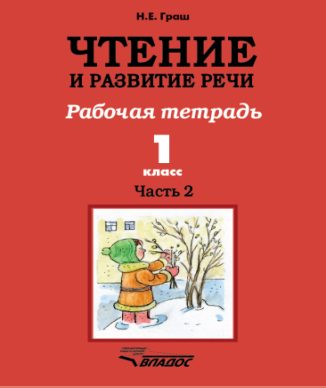 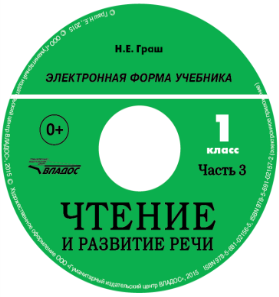 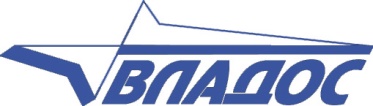 Микшина Е.П., Мамедова Е.Ю., Жилинскене Е.М., Наумова Н.В. Произношение . 1-ый дополнительный класс. В 2-х частях. (для варианта 1.2)
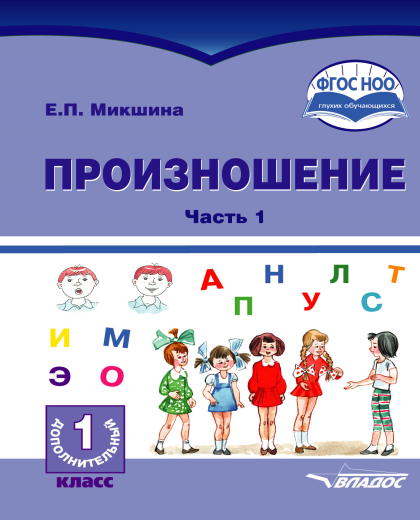 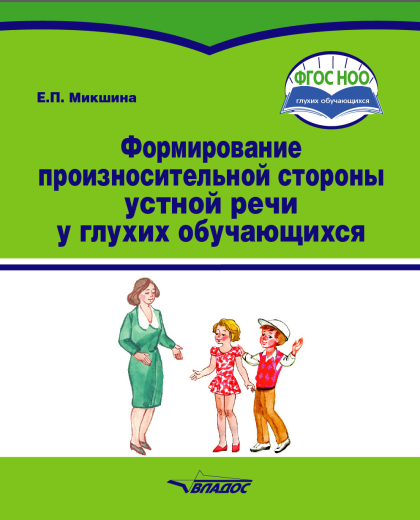 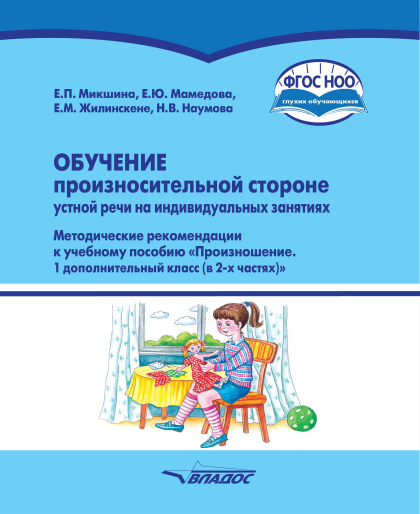 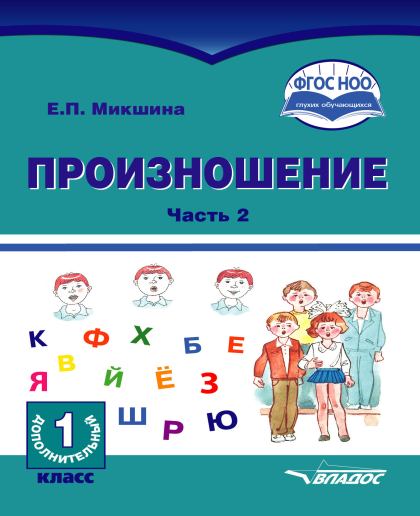 Учебное пособие предназначено для обучения произношению глухих обучающихся в общеобразовательных организациях, реализующих АООП НОО для глухих обучающихся..
Учебное пособие состоит из 2-х частей, в которых представлен комплекс упражнений для индивидуальной работы над произношением как в школе, так и в условиях надомного и дистанционного обучения.
.В первой части пособия даны упражнения для работы над звуками А, О, У, Э, И, П, М, Т, Н, Л, С, а также разговорно-обиходный речевой материал на закрепление этих звуков.
Во второй части пособия даны упражнения для работы над звуками К, В, Ш, Р, Ф, Х, Й, Я, Е, Ё, Ю, Б, З. 
В методическом пособии даются пояснения по использованию учебного пособия «Произношение» ,  раскрывается назначение упражнений для формирования и развития речевого дыхания, артикуляции, голоса, а также дано описание особенностей артикуляции звуков первого концентра, рекомендации по их вызыванию и постановке, приемы исправления дефектного произношения, приведена предметная программа   по обучению произношению на индивидуальных занятиях в 1­-м дополнительном классе для варианта 1.2.
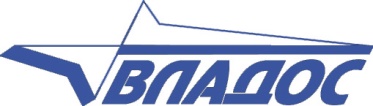 Микшина Е.П., Мамедова Е.Ю., Жилинскене Е.М., Наумова Н.В. Произношение . 1 класс. В 3-х частях. (для варианта 1.2)
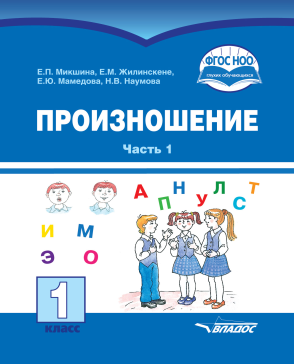 В 1-ой части учебника представлен комплекс упражнений для индивидуальной работы над произношением. В первой части учебника даны упражнения для работы над повторением звуков А, О, У, Э, И, П, М, Т, Н, Л, С, работа над произнесением звуков Ш, Ф, Х, В, Р, Б, З, Й и работа над сочетанием звуков ЙА, ЙО, ЙЭ, ЙУ, обозначаемых буквами Я, Ё, Е, Ю, а также разговорно-­обиходный речевой материал на закрепление этих звуков звукосочетаний.
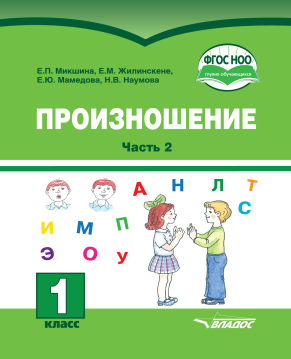 Во 2-ой части учебника представлен комплекс упражнений для индивидуальной работы над произношением. Во второй части учебника даны упражнения для вызывания и закрепления звуков Ы, Д, Г, Ж, Ц, Ч, Щ и упражнения для дифференциации гласных звуков А–О, А–У, А–Э, Э–И, И–Ы.
В 3-ей части учебника представлен комплекс упражнений для индивидуальной работы над произношением. В третьей части учебника даны упражнения для:
–	дифференциации гласных звуков и их сочетаний: А–Я, О–Ё, У–Ю, Э–Е;
–	дифференциации согласных звуков: П–М, Т–Н, С–Ш, Т–Л, Л–Н, К–Х, П–Б, С–З, Ф–В, Ш–Ж, Ш–Ч, С–Ц.
В 3-ю часть учебника включены также рекомендации по ведению учета работы над произношением, карта обследования произношения и примеры технологических карт индивидуальных занятий над произношением.
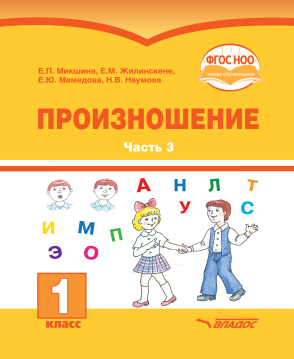 Учебник может быть использован для совместной работы с ребенком на индивидуальных занятиях как в школе, так и в условиях надомного и дистанционного обучения.
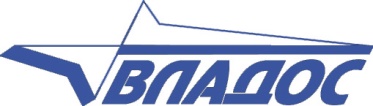 Корсун С.В., Гинзбург И.А. Букварик для глухих дошкольников
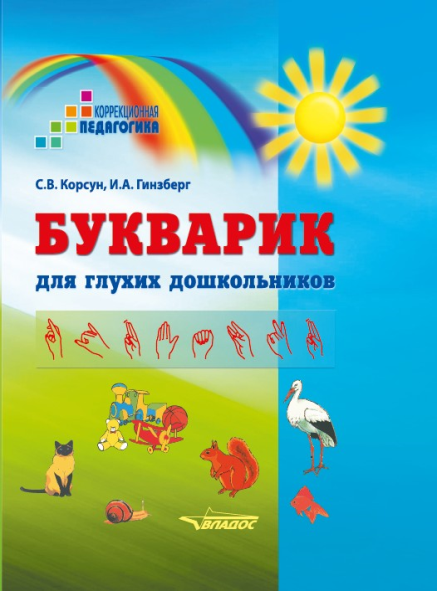 Букварик включает в себя разнообразный наглядный материал для обучения грамоте глухих детей с учетом их психологических особенностей и возможностей восприятия. Все буквы и слова в Букварике сопровождаются дактильной (пальцевой) азбукой. Дактильная азбука поможет глухим детям в овладении устной и письменной формами речи. Букварик также знакомит детей с буквами, словами и темами, присутствующими в жизни любого ребенка, например, семья, дом, мебель, посуда, времена года, противоположности, животные, растения и др. 
Приведенные в пособии занятия по темам учитывают индивидуальные особенности глухого ребенка, помогут стимулировать развитие его познавательных способностей и значительно ускорят процесс его общего развития.
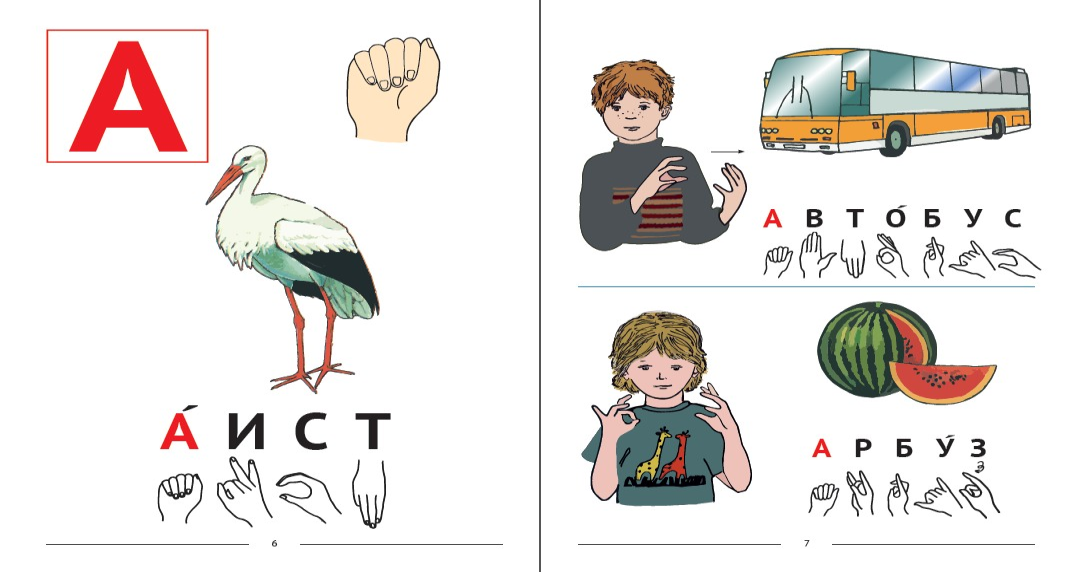 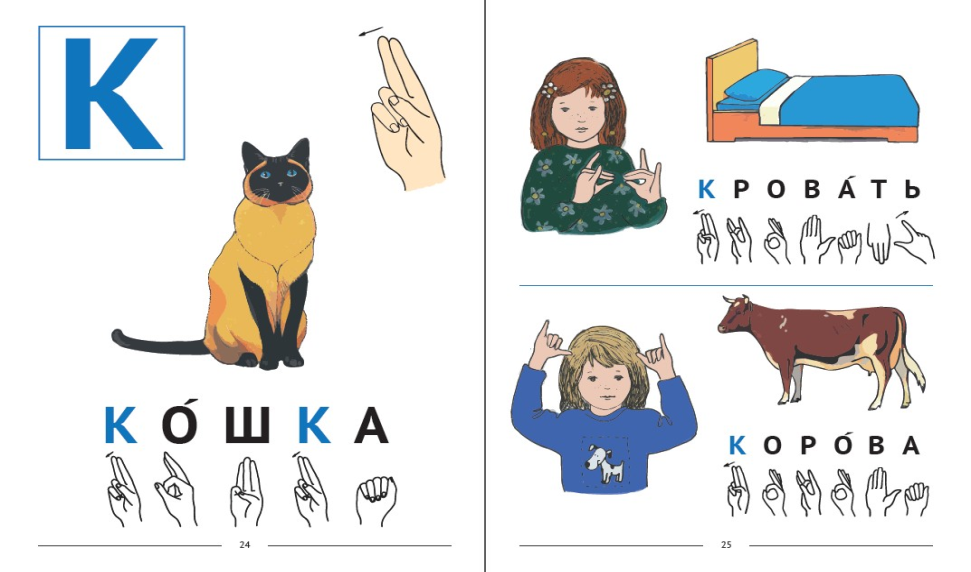 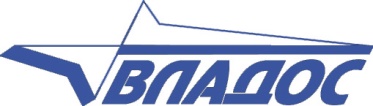 Корсунская Б.Д.  Читаю сам.  Книга для чтения: в 3 книгах.
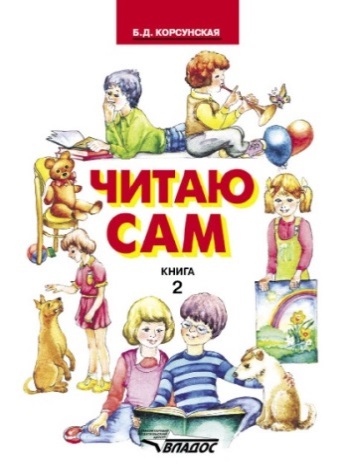 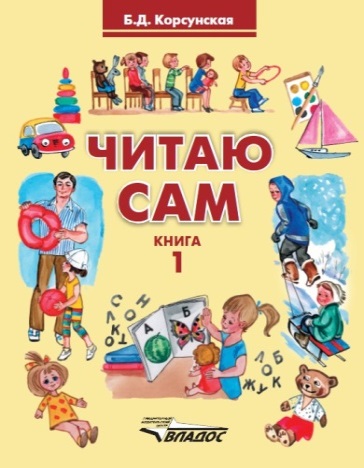 Читаю сам» — три сборника коротких иллюстрированных рассказов, предназначенных  младшим школьникам с нарушенным слухом. 
     Все тексты представляют собой маленькие завершенные сюжеты, с одной стороны, близкие жизненному опыту ребенка, а с другой — открывающие ему многообразие мира, законы взаимоотношений  между людьми, формирующие в  неслышащем ребенке полноценную нравственную личность.
     Опыт работы с книгами показал, что они являются бесценным пособием для педагогов и родителей, могут быть успешно использованы при  разных подходах к обучению и заслужили признание и любовь детей с недостатками слуха.
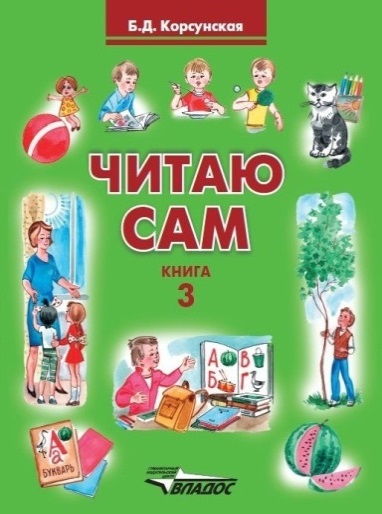 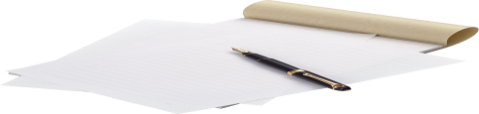 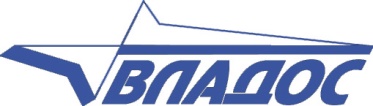 В помощь педагогу:Конспекты занятий с глухими обучающимися и примерный  речевой материал  по развитию речевого слуха у неслышащих детей
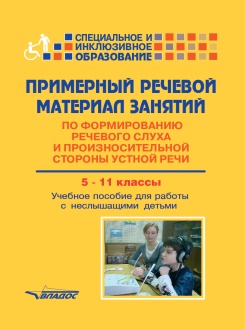 Л.Н. Малихова и др. Примерный  речевой материал по развитию речевого слуха 5-11 классы, для неслышащих обучающихся :  учебно-методическое пособие 
Речевой материал  для индивидуальных коррекционных занятий по развитию речевого слуха  детей с нарушенной слуховой функцией в 5-11 классах. Основной задачей  материала является формирование речевого слуха,  создание слухозрительной основы для восприятия детьми устной речи,  с учетом индивидуальных способностей и психофизиологических особенностей неслышащих детей.
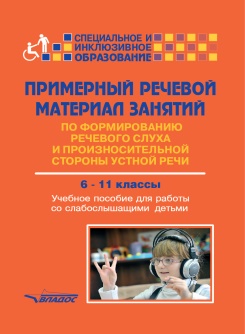 Л.Н. Малихова и др. Примерный речевой материал по развитию слуха , 6-11 классы, для слабослышащих обучающихся:  учебно-методическое пособие
Речевой материал для индивидуальных коррекционных занятий по развитию речевого слуха  детей с нарушенной слуховой функцией в 6-11 классах, является примерным и допускает  комбинирование педагогами речевого  материала, учитывая коммуникативные и психофизические возможности обучающихся.
Л.Н. Малихова и др. Конспекты открытых уроков для неслышащих и слабослышащих детей. Подготовительный — 9 классы. Методическое пособие
 Конспекты уроков и занятий  разработаны для учителей,  педагогическая деятельность которых связана с детьми, имеющими недостаток слуховой функции.  В сборнике представлены конспекты  открытых уроков  учителей начальной и основной школы, индивидуальных коррекционных и внеклассных занятий, психолого-педагогические  тренинги, классные часы, внеклассные занятия воспитателей школы-интерната, с применением традиционных методов работы и новых  педагогических технологий, основанных на потенциале нетрадиционных коррекционных методик и применения медиаресурсов ИКТ.
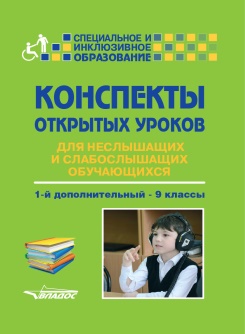 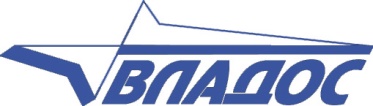 В помощь педагогу:
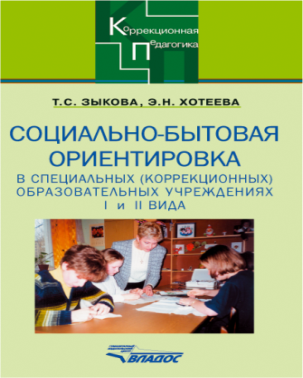 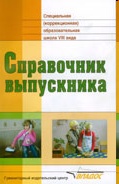 Учебно-методические  пособия и программный материал  по социально-бытовой ориентировке для глухих и слабослышащих обучающихся
Иванова И.В., Киселева Л.А., Тарасенко Л.А. Коррекционная работа по формированию правильной речи у глухих, слабослышащих и позднооглохших учащихся 1-5 классов.
Пособие содержит специально подобранный речевой материал по формированию правильной речи и совершенствованию навыков  использования орфоэпических норм русского языка у  учащихся 1-5 классов с  нарушениями  слухового восприятия в соответствии с ФГОС и АООП НОО глухих, слабослышащих и позднооглохших обучающихся. 
Пособие состоит из двух разделов. В первом разделе даются задания на первоначальное овладение орфоэпическими правилами для освоения чтения с надстрочными буквами, обозначающими звук, который надо произносить. Второй раздел посвящен развитию приобретенных навыков чтения, в нем также расширяется и количество изучаемых тем.
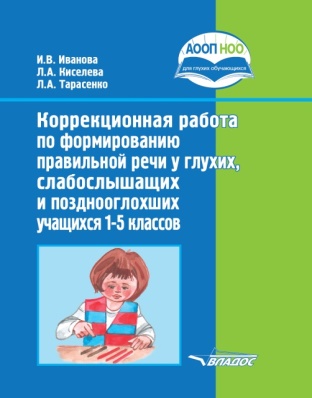 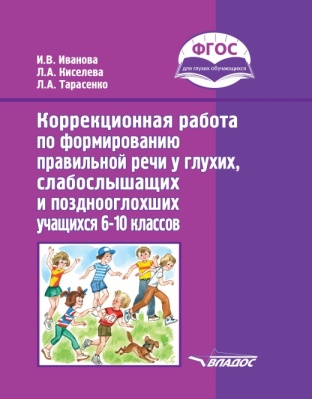 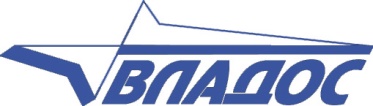 В помощь педагогу:Коррекционная работа с глухими обучающимися
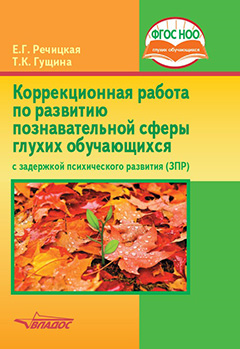 Речицкая Е.Г., Гущина Т.К. Коррекционная работа по развитию познавательной сферы глухих обучающихся с задержкой психического развития (ЗПР). В пособии описаны диагностические методики, процедура динамического обследования и представлены основные направления коррекционной работы с глухими детьми с ЗПР
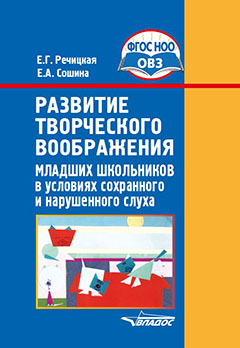 Речицкая Е.Г., Сошина Е.А. Развитие творческого воображения младших школьников в условиях сохранного и нарушенного слуха. В пособии описаны направления коррекционно-педагогической работы по развитию творческого воображения у глухих детей в процессе учебной и внеурочной деятельности
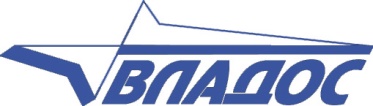 В помощь педагогу:Коррекционная работа с детьми с нарушениями  слуха
Зуробьян С.А. Тексты для изложений и конспекты уроков по русскому языку. Праздники и памятные даты России. Учебно-практический материал для работы с учащимися 5–7 классов специальных (коррекционных) образовательных организаций, а также  для коррекционно-развивающей учебной работы по формированию умений и навыков связного изложения мыслей в устной и письменной форме с учащимися общеобразовательной школы.
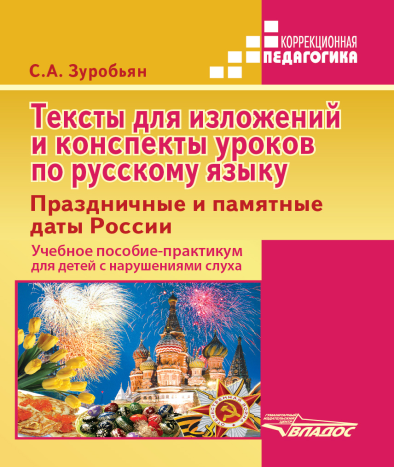 Речицкая Е.Г., Зуробьян С.А., Зуробьян А.Ж.  Подготовка учащихся с ОВЗ
к проверке знаний по русскому языку за курс начальной школы
В пособии представлен экзаменационный теоретико-­методический и практический материал — примерные билеты, тесты и образцы работ (ВПР) по русскому языку для подготовки к устно­письменной проверке знаний учащихся с ОВЗ 4 (5) классов — с учётом общих с массовой школой программных требований, а также необходимой коррекционно-­развивающей направленности учебного процесса. Пособие адресовано учителям начальных классов и всем специалистам, работающим с различными категориями учащихся с особыми образовательными потребностями, обучающихся по вариантам программ ФГОС НОО: глухие дети — 1.1, 1.2; слабослышащие дети — 2.1, 2.2; дети с тяжелыми нарушениями речи — 5.1, 5.2; дети с нарушениями ОДА — 6.1, 6.2; дети с расстройствами аутистического спектра — 7.1, дети с комплексными нарушениями (сочетание двух или более психофизических нарушений: зрения, слуха, речи, ЗПР), обучающиеся по индивидуальным образовательным маршрутам.
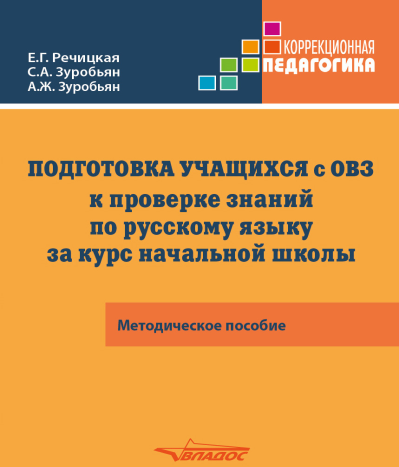 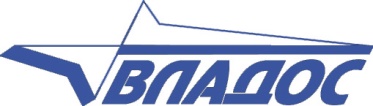 В помощь педагогу:Коррекционная работа с детьми с нарушениями  слуха
Речицкая Е.Г., Филоненко-Алексеева А.Л.
Солнечный Зайчик: Ознакомление с окружающим миром: учебник для подготовительного и первого классов общеобразовательных организаций, реализующих АООП НОО глухих обучающихся в соответствии с ФГОС НОО ОВЗ.

В учебном пособии собран ряд тем, посвящённых изучению окружающего нас мира. Условно их можно разделить на темы под названием «Я», посвящённых формированию представлений ребёнка о самом себе, о своих способностях, вкусах, о том, как и с помощью каких органов чувств можно воспринимать красоту окружающего мира, природы и общества. Среди этих тем есть темы «Доброе утро!», «Моё утро», «Я иду в школу», «Красивая причёска», «Крепкие зубы» и др. 
Темы под условным названием  «Мир людей» включают в себя изучение жизни в городе, деревне, праздничные даты. Это темы «Наша Родина – Россия», «Где я хочу жить?», «Вот моя деревня»,  «Как вести себя на улице», «Мы готовимся к празднику».
Остальные темы относятся к представлениям о «Мире природы» и рассказывают о жизни домашних и диких животных, о добром к ним отношении, а также работе на садовом участке, прогулкам по полю, лугу, в лесу в различные времена года, об одежде для туризма и отдыха и т.п. Среди этих тем  можно назвать темы: «Кузнечики», «В зоопарке у зверей и птиц», «Лесная столовая».
Учебник предназначен для глухих обучающихся для формировании у них элементарных системных знаний о мире, о человеке, обществе, природе в процессе разнообразных видов деятельности в соответствии с уровнем их развития.
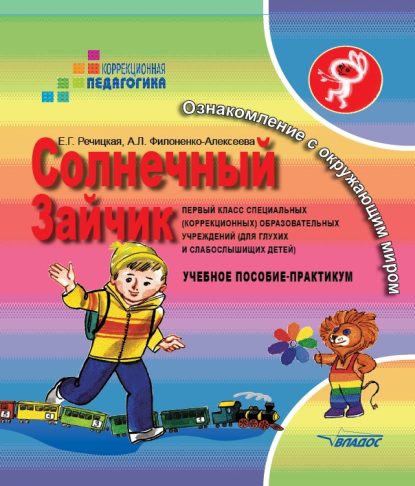 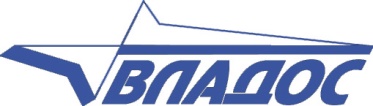 В помощь педагогу:Коррекционная работа с кохлеарно имплантированными обучающимися
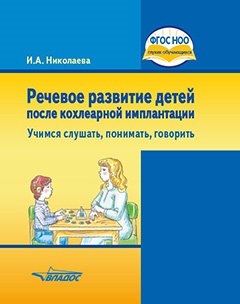 Николаева И.А. Речевое развитие детей после кохлеарной имплантации
В пособии представлены задания, предназначенные для детей после кохлеарной имплантации, уже умеющих читать. Основная цель занятий - стимулирование слухоречевого развития: произносительных навыков; слухового восприятия и фонематического слуха; понимания обращенной речи. Пособие адресовано педагогам-дефектологам, логопедам и родителям для индивидуальных занятий с детьми младшего школьного возраста, перенесших операцию по кохлеарной имплантации
Хименкова Е.С., НиколаеваИ.А. Организация занятий в 3-5 классах общеобразовательных организаций по развитию письменной речи у кохлеарно имплантированных обучающихся. В комплекте с рабочими тетрадями.
Методическое пособие предлагает систему работы с детьми с кохлеарной имплантацией по формированию и развитию у них самостоятельной устной и письменной речи в условиях инклюзивного образования в тех образовательных организациях, где созданы возможности для коррекционной помощи таким детям.
В методическое пособие включены примерные годовые тематические планы проведения индивидуальных занятий. Материал пособия систематизирован, сгруппирован и распределен для 3, 4 и 5 классов общеобразовательных организаций. В комплекте к данному методическому пособию выпущены  три рабочие тетради для учащихся с кохлеарным имплантом:  для 3, 4 и 5 классов, в которые включены упражнения для развития письменной и устной речи, тексты и задания к ним.
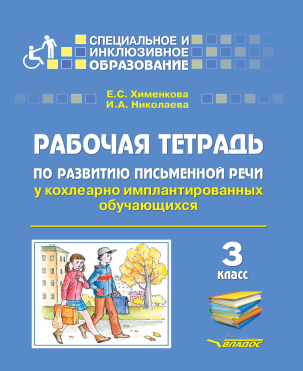 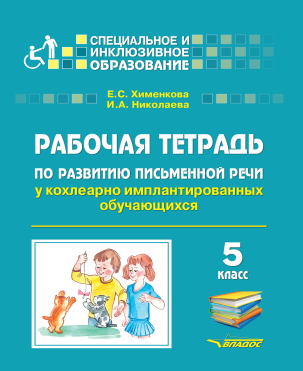 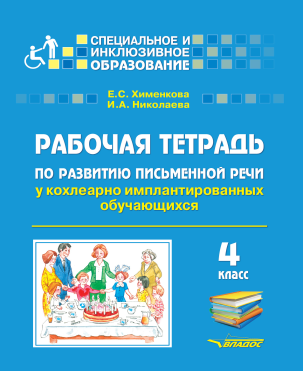 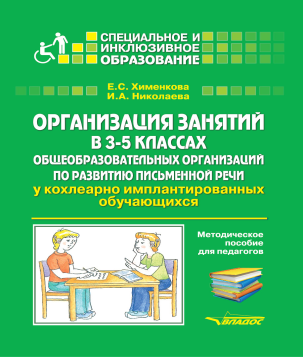 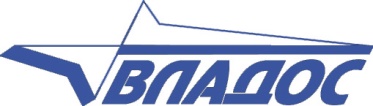 Учебники и учебные пособия для вузов по сурдопедагогике
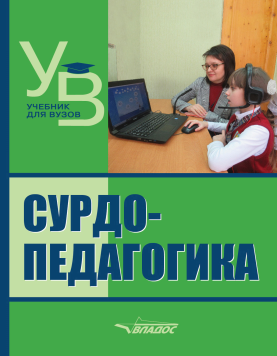 Сурдопедагогика, авторский коллектив под научным руководством Речицкой Е.Г.
В учебнике раскрыты современные системы образования и воспитания детей с нарушением слуха, психолого-педагогические, организационно-­методические и дидактические аспекты обучения и развития глухих и слабослышащих учащихся. Рассмотрены особенности социальной адаптации, профессионально-трудовой подготовки и реабилитации лиц с нарушением слуха, традиции и новые подходы в отечественной и зарубежной сурдопедагогике.
Зайцева Г.Л. Жестовая речь. Дактилология.
В учебнике освещаются вопросы структуры жестовой речи и ее функционирования в коммуникативной деятельности глухих; рассматриваются взгляды представителей различных систем обучения глухих на роль жестовой речи в учебно-­воспитательном процессе специальной школы. Читатели познакомятся с дактильным алфавитом, лексикой и грамматикой русского жестового языка; приводится краткий словарь жестов.
Учебник адресован студентам дефектологических факультетов педвузов и колледжей, сурдопедагогам, психологам, лингвистам, сурдопереводчикам, а также родителям глухих детей.
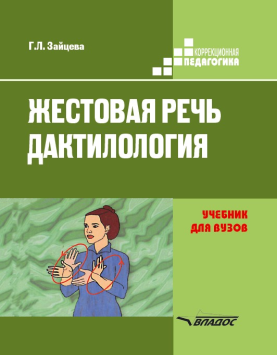 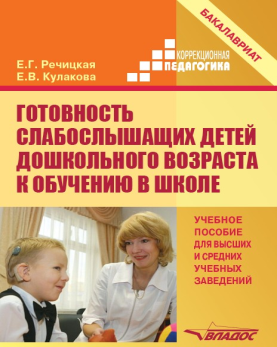 Речицкая Е.Г., Кулакова Е.В. Готовность слабослышащих детей дошкольного возраста к обу­чению в школе  
В пособии представлена диагностическая система, позволяющая определить уровни личностной, эмоционально­волевой, умственной готовности к школьному обучению слабослышащих детей, даются психолого­педагогические характеристики состояния личностного речевого и интеллектуального развития слабослышащих детей, раскрываются различные уровни готовности к школе, предлагаются педагогические пути и средства подготовки к школе.
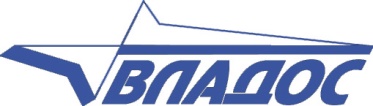 В помощь педагогам и родителям:
Аскульская Л.В. 
Предупреждение и коррекция дизорфографии у детей 2-5 классов общеобразовательной школы. Конспекты занятий с CD-диском;
Логопедическое лото.
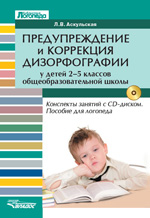 Методическое пособие предназначено для работы с детьми 2-5 классов общеобразовательной школы, имеющих проблемы в овладении орфографическими навыками.
Для успешного усвоения школьной программы по русскому языку необходимо сформировать у школьника основные учебные умения по овладению механизмом письма, включающего в себя проговаривание звука, фонетико-фонематический его анализ, перевод фонемы в графику, объединение звуков в слоги, в слова.
Приведенные конспекты занятий направлены на предупреждение и коррекцию нарушения письменной речи.
Пособие предназначено для учителей начальных классов, логопедов.
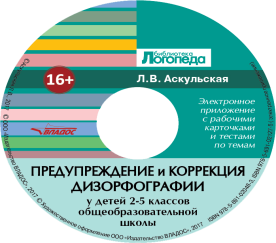 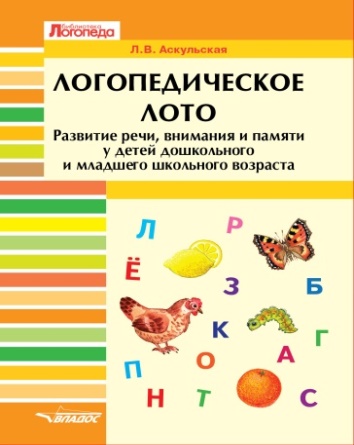 В пособии представлена система обследования детей с речевыми нарушениями:
- слабой речевой активностью;- вокализацией;- гулением;- лепетом отдельных слов;
- невнятной, непонятной, смазанной, частично непонятной для окружающих речью;
- снижением разборчивости или нечёткой речью.
В методической части пособия рассматривается диагностика речевого недоразвития в целом, а также отдельных его звеньев. Для надежности фиксации результатов обследования в соответствии с его этапами разработана речевая карта. Которая позволяет существенно упростить отчетность логопеда, а также проследить динамику коррекционной работы.
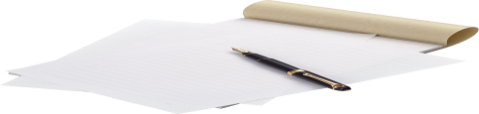 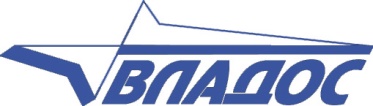 Методическая литература  для занятий с детьми, испытывающими трудности в усвоении математики, чтения и русского языка
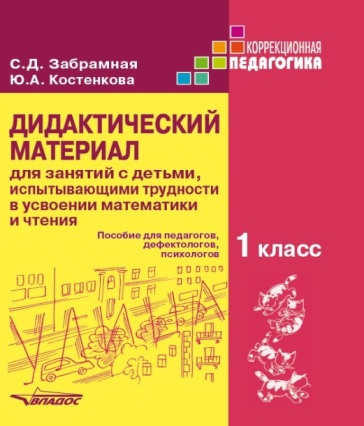 Забрамная С.Д, Костенкова Ю.А.
Дидактический материал для занятий с детьми, испытывающими трудности в усвоении математики и чтения в 1 классе. Пособие для педагогов, дефектологов, психологов.
     В пособии подобраны материалы для работы с детьми, которые в силу различных причин испытывают трудности в усвоении математики и чтения в 1 классе
    Материалами сборника могут воспользоваться и родители для своевременной помощи детям, испытывающим трудности в обучении.
Векшина Т.В., Алимпиева М.Н. Практический материал для занятий с детьми, испытывающими трудности в усвоении программы начальной школы: математика, русский язык, окружающий мир
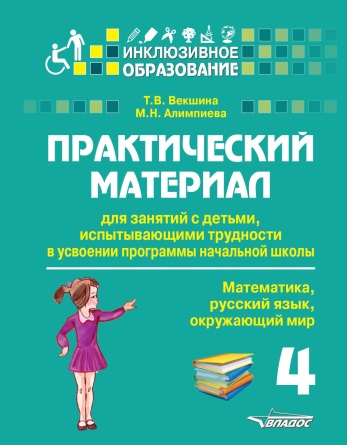 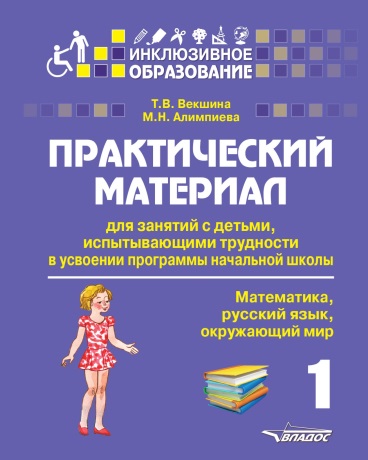 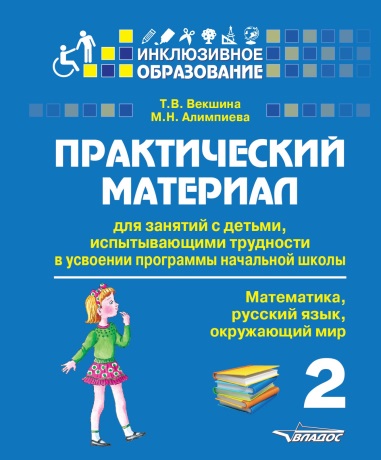 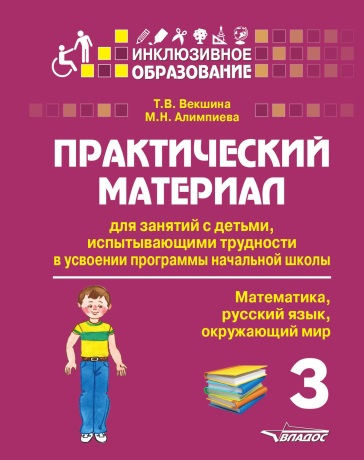 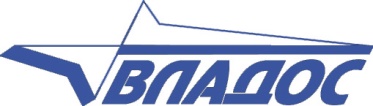 Методическая литература  для занятий с детьми, испытывающими трудности в усвоении математики, чтения и русского языка
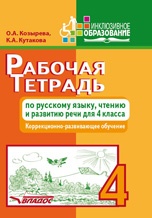 Козырева О.А., Кутакова К.А.
     Рабочие  тетради  по русскому   языку, чтению и развитию речи для 1, 2, 3 и 4 классов.
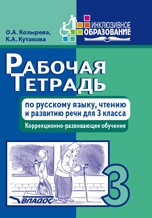 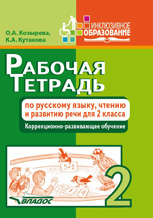 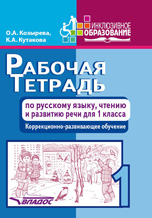 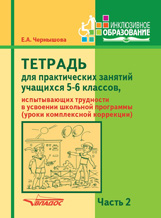 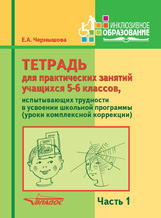 Чернышова Е.А. Организация работы с учащимися 5-6 классов, испытывающих трудности в усвоении школьной программы (уроки комплексной коррекции). Пособие для учителей, тетради для практических занятий учащихся.
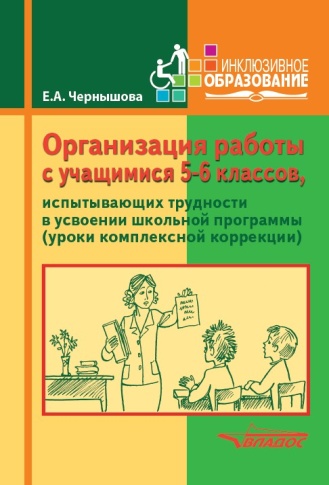 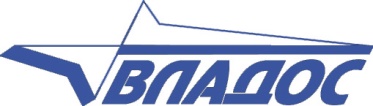 Пособия по организации работы с детьми в условиях инклюзивного образования
Крыжановская Л.М. Психологическая коррекция в условиях инклюзивного образования: пособие для психологов и педагогов.
Староверова М.С. Инклюзивное образование: Настольная книга педагога, работающего с детьми с ОВЗ.
Ратнер Ф.Л., Юсупова А.Ю. Интегрированное обучение детей с ограниченными возможностями в обществе здоровых детей.
Украинцева А.Ю. Практический материал по географии для 5 и 6 классов в классах инклюзивного образования
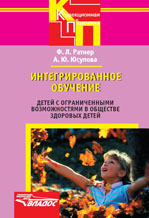 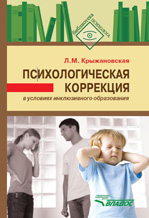 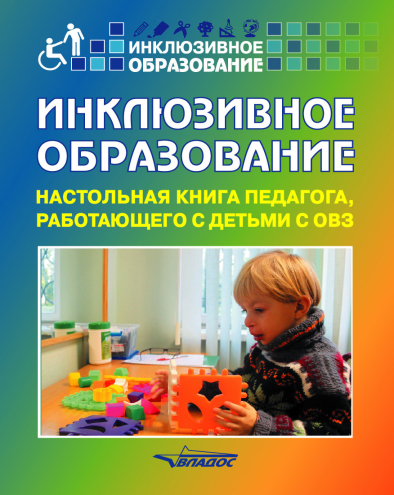 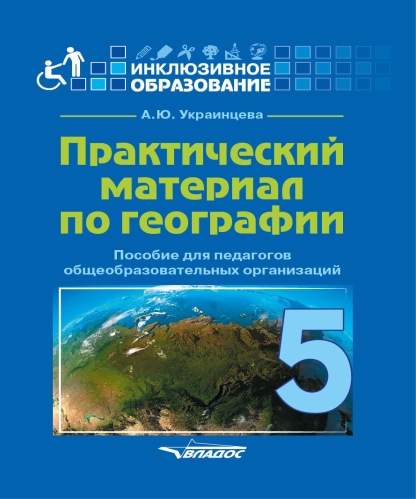 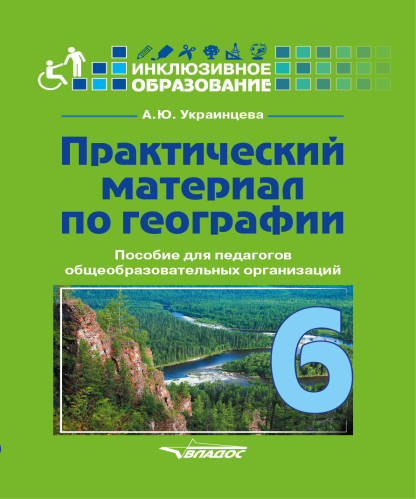 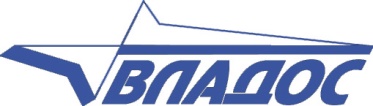 Психологическое сопровождение детей с ОВЗ
Шипицына Л.М., Мамайчук И.И. Психология детей с нарушениями функций опорно-двигательного аппарата:  
В учебном пособии представлена систематизация клинических, психологических и педагогических сведений о детях с нарушениями функций опорно-двигательного аппарата. Подробно изложены психические нарушения, психодиагностические и психокоррекционные аспекты работы психолога при церебральном параличе и других формах двигательной патологии, в частности болезни Дюшенна.
Скворцова В.О. Социальное воспитание детей с отклонениями в развитии 
Пособие содержит теоретический анализ моделей социального развития детей с ограниченными возможностями. Рассматриваются механизмы первичной социализации детей с отклонениями в развитии в междисциплинарном знании, раскрывается социальная направленность воспитания и обучения детей дошкольного возраста с нарушением интеллекта. Особое внимание уделяется роли семейного и социального воспитания в социальной реабилитационной работе с нетипичными детьми и их семьями.
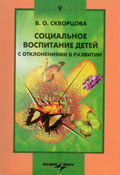 Психолого-педагогическое консультирование и сопровождение развития ребенка/ Под ред. Л.М. Шипицыной
 В пособии представлены теоретические и практические основы психолого-педагогического медико-социального консультирования и сопровождения. Даются методические рекомендации по организации и содержанию работы, образцы заключений по обследованию. Представлены нормативно-правовые документы, регламентирующие деятельность служб и центров сопровождения развития ребенка с ОВЗ.
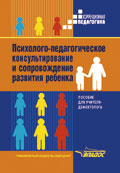 Крыжановская Л.М., Гончарова О.Л.,. Кручинова К.С.  Махова А.А.
Основы психокоррекционной работы с обучающимися с ОВЗ
В учебном пособии рассматриваются инновационные подходы к психо-коррекционной работе психолога с обучающимися с (ОВЗ) в условиях инклюзивного образования. Представлены современные технологии, конспекты коррекционных уроков, тренингов и коррекционных занятий для детей и взрослых, а также сценарии вариативных коррекционно-развивающих программ.
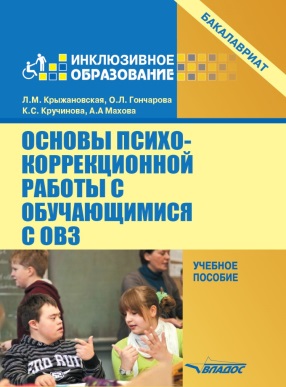 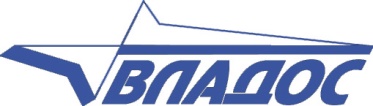 Хузеева Г.Р. Диагностика и развитие коммуникативной компетентности детей младшего школьного возраста: психолого-педагогическая служба сопровождения ребенка: методическое пособие
Лебедева А.А., Трушина Е.В. Развитие социокультурных навыков у обучающихся с интеллектуальными нарушениями. Программа «Мир, в котором я живу» и конспекты занятий
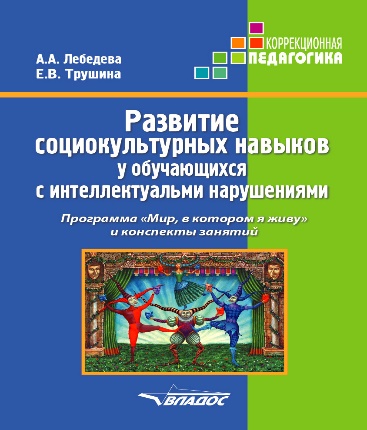 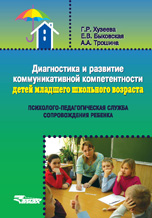 В методическом пособии к представлена методика формирования нравственных основ и морального развития детей младшего школьного возраста и методика формирования у детей взаимоотношений с другими детьми и взрослыми
Программа «Мир, в котором я живу» разработана   в соответствии с ФГОС образования обучающихся с умственной отсталостью (интеллектуальными нарушениями) для решения коррекционных и воспитательных задач. Программа направлена на развитие общекультурных и социальных составляющих, решает образовательные, коррекционные и воспитательные задачи, и формирует жизненные компетенции.
Программа модульная и включает в себя 8 модулей, что позволяет легко адаптировать ее к образовательным потребностям различных категорий обучаемых. 
Занятия по представленной программе направлены на: развитие связной речи, формирование грамматического строя языка для улучшения навыков общения в обществе; обогащение словарного запаса; повышение социокультурных навыков; социализацию и самореализацию обучающихся с ограниченными возможностями здоровья; повышение уровня воспитанности и культуры поведения, умение работать в команде; творчески подходить к обучению и труду.
К программе прилагаются конспекты занятий.
Строгова Н.А. Сказкотерапия для детей дошкольного и младшего школьного возраста. Пособие для психологов, педагогов и родителей
Сказкотерапия - это метод современной психотерапии, возникший на стыке педагогической науки и психологии. В пособии рассматривается методика применения психотерапевтических сказок для детей младшего, среднего и старшего дошкольного, а также младшего школьного возраста при проведении социально-эмоциональной коррекции личности ребенка. Цель психотерапевтической работы со сказкой - помочь в разрешении внутреннего конфликта, повысить самооценку, снизить тревожность, помочь ребенку в психотравмирующей ситуации.
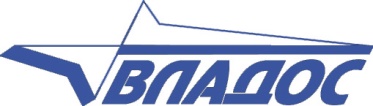 В помощь педагогам:
Методические и практические пособия по развитию речи у обучающихся с ОВЗ на уроках литературного чтения
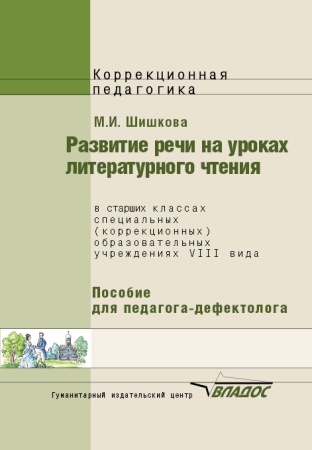 Шишкова М.И. Развитие речи на уроках литературного чтения.
В пособии представлена авторская методика развития коммуникативной функции речи на уроках литературного чтения в старших классах коррекционных школ, теоретические и практические материалы для подготовки и проведения уроков чтения.
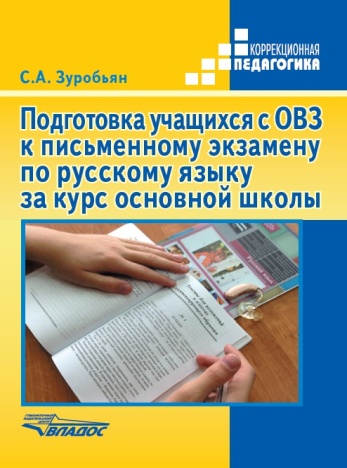 Зуробьян С.А. Подготовка учащихся с ОВЗ к письменному экзамену по русскому языку за курс основной школы

В пособие включены 26 адаптированных текстов для подготовки учащихся с особыми образовательными потребностями к проведению письменного экзамена по русскому языку в форме сжатого изложения с творческим заданием за курс основной школы
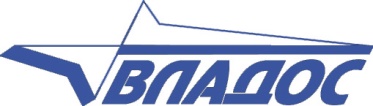 Долгачева В.С. 
Обучение общественно 
полезному труду. 
Комнатное цветоводство.
Бобкова О.В.,  Жидкина Т.С. Художественно-трудовая деятельность во внеклассной работе с обучающимися с умственной отсталостью
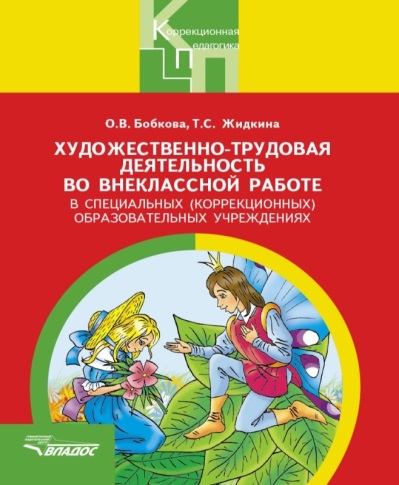 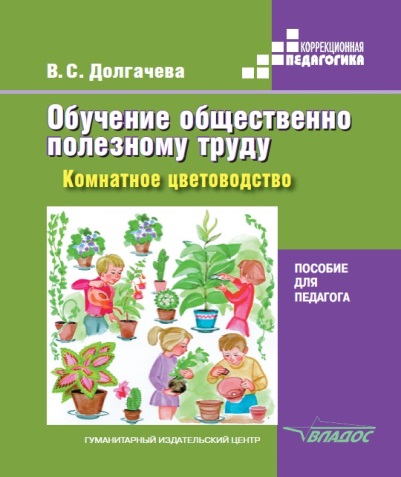 Пособие представляет один из возможных вариантов реализации задач внеклассной работы по трудовому обучению и изобразительному искусству в специальном (коррекционном) общеобразовательном учреждении.
         Пособие представляет практические рекомендации по организации кружковой работы, в том числе конспекты занятий для педагога.
Пособие раскрывает особенности работы по экологическому и трудовому воспитанию детей специальных (коррекционных) образовательных учреждений, знакомит с программным материалом и планированием работы по курсу "Комнатное цветоводство"
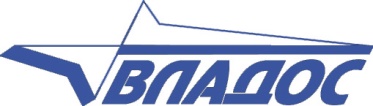 Фролов Н.Н. Практические материалы к урокам технологии  (Столярное дело)  5-9 и 7-11 классов для общеобразовательных организаций, реализующих ФГОС образования обучающихся с умственной отсталостью
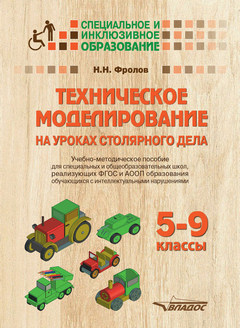 В пособии изложена методика планирования уроков по столярному делу и внедрение новых коррекционно-развивающих технологий в процессе обучения школьников 5-9 классов общеобразовательных организаций, реализующих ФГОС образования обучающихся с интеллектуальными нарушениями.
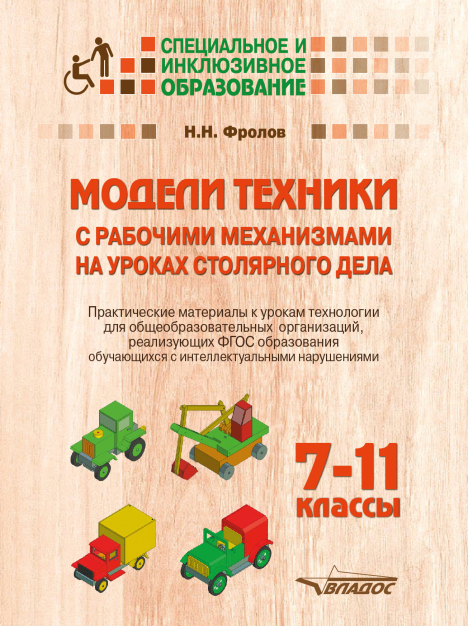 В пособии изложена методика разработки новых подходов к планированию уроков технологии при изучении столярного дела и внедрении новых коррекционно-развивающих методов в процесс обучения учеников 7-11 классов общеобразовательных организаций, реализующих ФГОС образования обучающихся с интеллектуальными нарушениями.
Дифференцированный подход к организации занятий по столярному делу на уроках технологии обеспечивается введением элементов технического моделирования различной степени сложности с целью формирования у учеников технических знаний и умений, коррекции недостатков у них познавательной деятельности, позволит ученикам проявить или развить свои творческие способности, сделает обучение увлекательным.
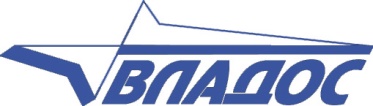 Рябова Е.В. Окружающий природный мир   Комплект пособий для индивидуальных занятий с обучающимися с ТМНР
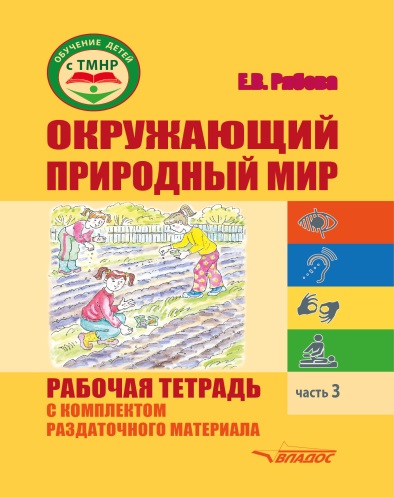 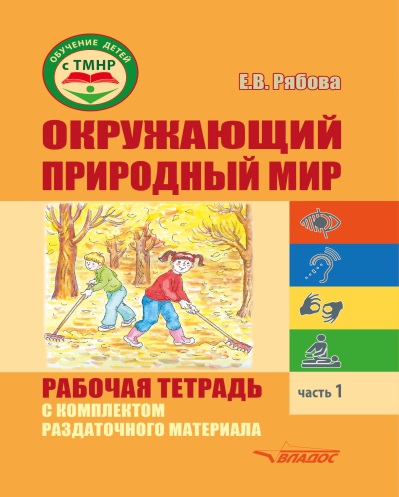 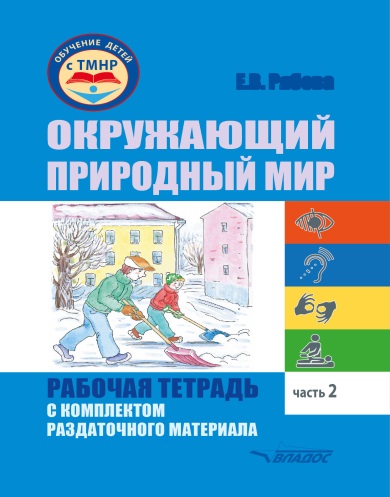 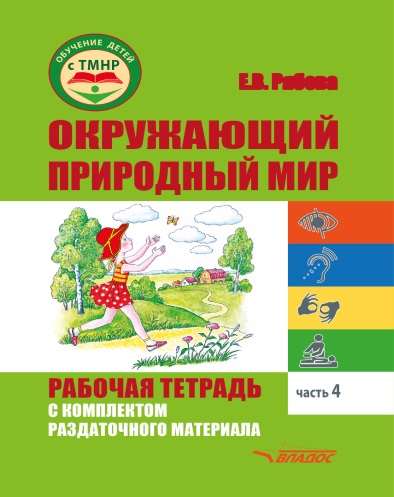 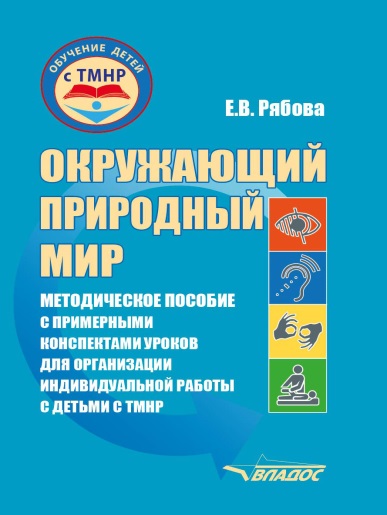 В методическом пособии представлены примерные конспекты 64 занятий и примерная рабочая программа для  организации индивидуальной работы с детьми с ТМНР
Рабочие тетради в 4-х частях. В рабочие тетради входит комплект раздаточного материала для индивидуальной работы
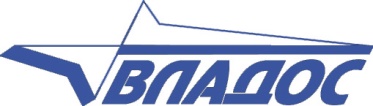 Рябова Е.В. Речь и альтернативная коммуникация   Комплект пособий для индивидуальных занятий с обучающимися с ТМНР
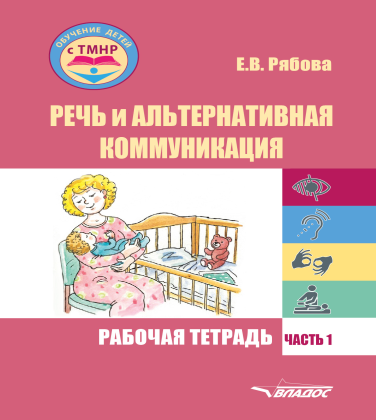 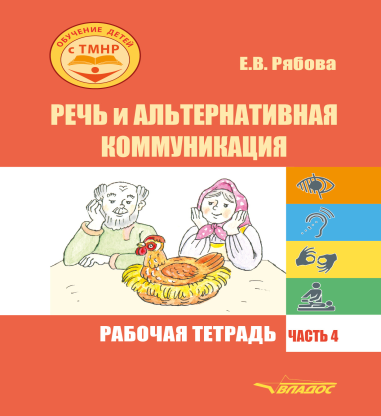 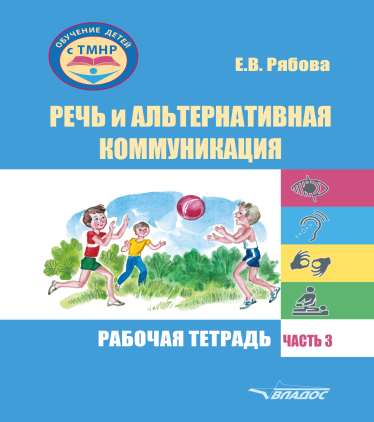 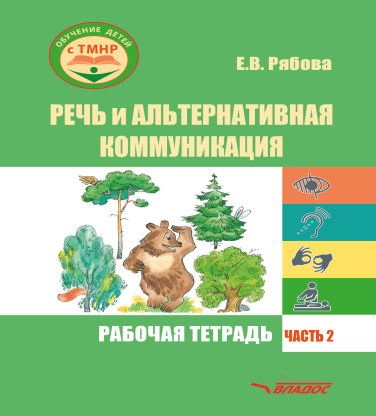 В пособии представлены примерные конспекты 19 занятий по курсу «Речь и альтернативная коммуникация» и примерная рабочая программа для организации индивидуальной работы с детьми в соответствии с требованиями ФГОС и АООП для обучающихся с ТМНР.
В пособие включено тематическое поурочное планирование с указанием формируемых предметных знаний и умений детей в результате обучения, в том числе с использованием рабочих тетрадей по курсу «Речь и альтернативные коммуникации» и комплекта раздаточного материала, включенного в эти тетради.
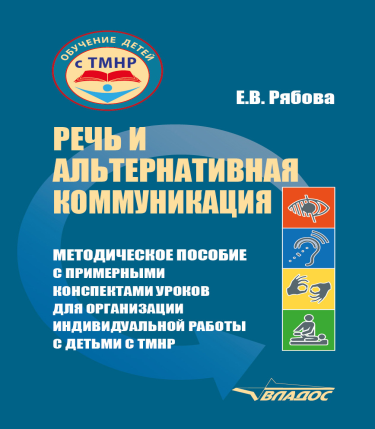 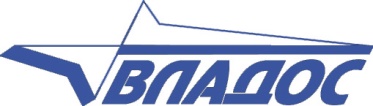 Рябова Е.В. Адаптивная физическая культура. Комплексы упражнений для детей с ДЦП. Реабилитационные курсы для обучающихся с НОДА
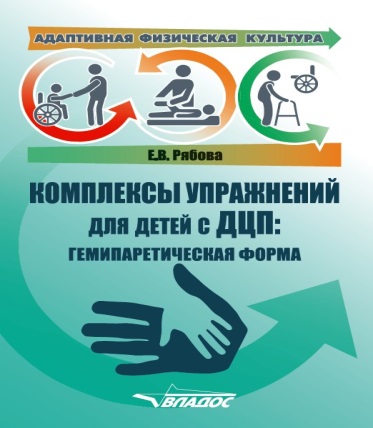 В практическое пособие включены 3 реабилитационных курса занятий по адаптивной физической культуре (АФК) для детей  с детским церебральным параличом (ДЦП). Каждый курс состоит из 18 занятий, учитывающих психофизические особенности каждого ребенка. 
В первый курс вошли занятия для обучающихся с НОДА (Корковый гемипарез). Во второй – занятия для обучающихся с НОДА (Подкорковый гемипарез). В третий – занятия для обучающихся с НОДА (Стволовой гемипарез).
В практическое пособие включены 4 реабилитационных курса занятий по адаптивной физической культуре (АФК) для детей с ДЦП. Каждый курс состоит из 18 занятий, учитывающих психофизические особенности каждого ребенка. 
В первый и второй курсы вошли занятия для детей с НОДА (ДЦП, гиперкинетическая форма) 1 и 2 уровней сформирован­ности двигательных навыков. В третий и четвертый курсы – занятия для детей с НОДА (ДЦП, атонически­­астатическая форма) 2 и 3 уровней сформированности двигательных навыков.
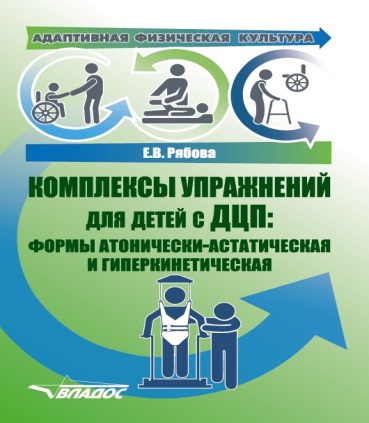 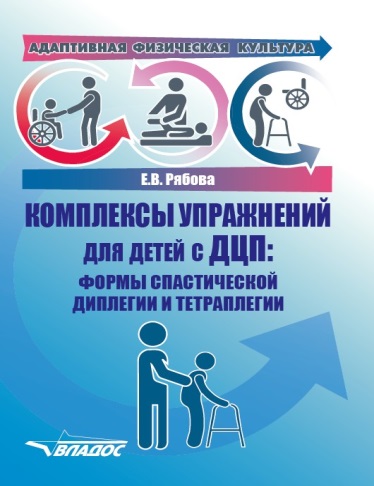 В практическое пособие включены 4 реабилитационных курса занятий по адаптивной физической культуре (АФК) для детей  с ДЦП. Каждый курс состоит из 18 занятий.
В первый, второй и третий курсы вошли 3 уровня занятий для обучающихся с НОДА (Спастическая диплегия). В четвертый курс – занятия для обучающихся с НОДА (Спастическая тетраплегия), 3­­й уровень сформированности двигательных навыков. Занятия соответствуют уровням сформированности двигательных навыков, что позволяет обеспечить устойчивый абилитационный эффект у детей с ДЦП..
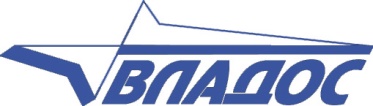 Тригер Р.Д., Владимирова Е.В. и др. УМК для обучающихся с ЗПР «Обучение грамоте. Подготовка к обучению грамоте» для 1 дополнительного и 1 классов (вариант 7.2)
В УМК входят:
   Учебник «Подготовка к обучению грамоте» для 1 дополнительного класса
   Методические рекомендации к учебнику для 1 доп.класса
   Учебник для 1 класса «Подготовка к обучению письму и чтению», в 2-х частях
   Методические рекомендации «Подготовка к обучению грамоте детей с ЗПР» для 1 класса
   Рабочая тетрадь  «Я учусь писать. Подготовка к обучению письму»
   Электронные формы учебников
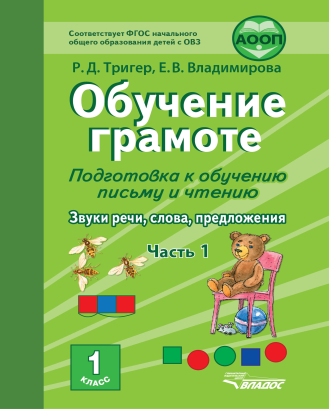 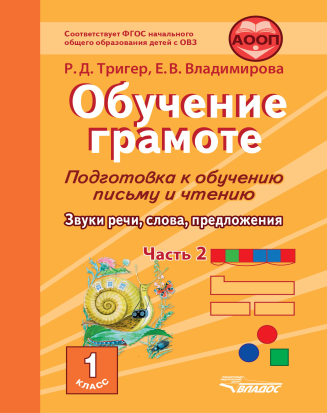 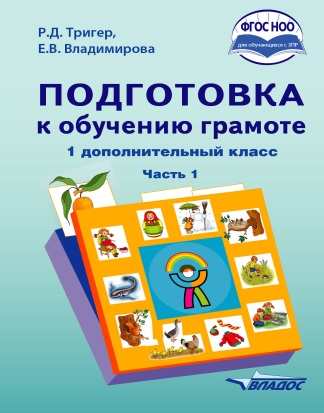 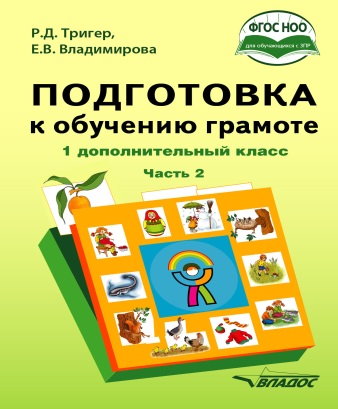 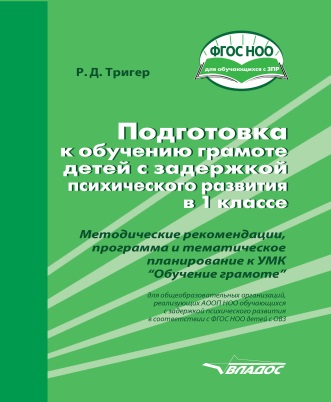 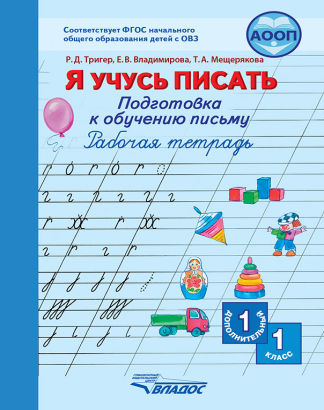 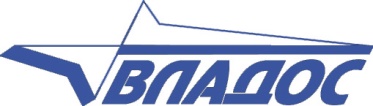 В помощь педагогам: Методические пособия по организации коррекционной работы с детьми с ЗПР, обучающихся по вариантам 7.1. и 7.2 АООП НОО
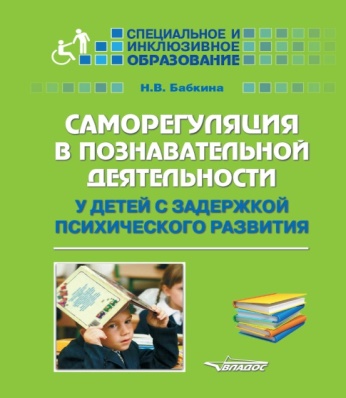 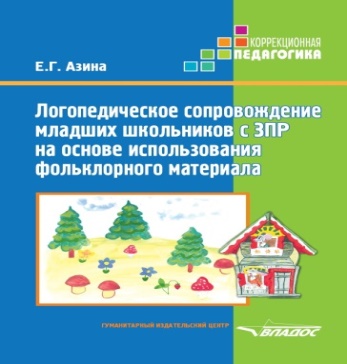 Бабкина Н.В. Саморегуляция в познавательной деятельности у детей с задержкой психического развития 
Программа коррекционно-развивающей работы
Практические материалы по организации индивидуальных и групповых занятий по регуляции собственной познавательной деятельности детей с ЗПР.
Е.Г. Азина. Методическое пособие. Логопедическое сопровождение младших школьников с ЗПР на основе использования фольклорного материала 
Пособие посвящено устранению причин неуспеваемости детей с задержкой психического развития (ЗПР) в школе. Методика основана на использовании в ходе коррекционно-развивающей работы с детьми фольклорного материала, и направлена на формирование двигательной сферы, совершенствование зрительно-пространственных функций и временных понятий, развитие речи и памяти.
Вильшанская А.Д., Бабкина Н.В., Пономарева Л.М., Скобликова О.А. Проектирование и реализация коррекционных курсов для обучающихся с задержкой психического развития на уровне основного общего образования 
Основное содержание программы коррекционной работы, составляющей обязательную часть АООП ООО обучающихся с ЗПР,       
Содержание программы курсов коррекционно-­развивающей области «Коррекционно-­развивающие занятия»: «Психолого-коррекционные занятия (психологические и дефектологические)» и «Логопедические занятия». 
Программы курсов психолога, учителя-­дефектолога и учителя­-логопеда содержат описание коррекционных подходов, специальных приемов и видов деятельности обучающихся с ЗПР; в них раскрыты тематическое планирование по годам обучения в 5–9 классах,
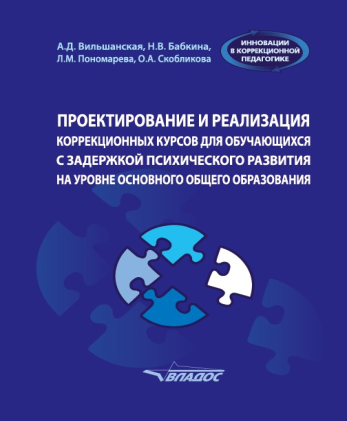 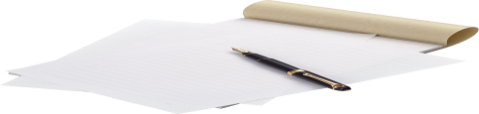 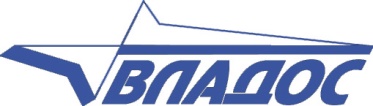 ИЗДАТЕЛЬСКИЙ ЦЕНТР ВЛАДОС
Для корреспонденции: 119571, Москва, а/я 19 
 
Тел.: 8(495) 984-40-21 (22)
E-mail: vlados@dol.ru
Http://www.vlados.ru